БЮДЖЕТ ДЛЯ ГРАЖДАН
Бюджет Лоховского сельского поселения  
на 2020 год
Уважаемые  жители  Лоховского  сельского поселения!
Представляем вашему вниманию бюджет Лоховского сельского поселения на 2020 год в рамках проекта «Бюджет для граждан». 
	«Бюджет для граждан» предназначен, прежде всего, для жителей, не обладающих специальными знаниями в сфере бюджетного законодательства. Информация, представленная в данной презентации, знакомит жителей с основными характеристиками бюджета поселения. Надеемся, что представление бюджета и бюджетного процесса в понятной для жителей форме повысит уровень общественного участия граждан в бюджетном процессе Лоховского сельского поселения.
Основные показатели
Бюджет Лоховского сельского поселения   принят Решением Думы Лоховского муниципального образования от 25.12.2019 г. № 103   « О  бюджете  Лоховского сельского поселения на 2020 год и плановый период 2021 и 2022 годов».
Основные характеристики бюджета на 2020 год: 
Общий объем доходов бюджета муниципального образования Лоховское сельское поселение в сумме 19033,3 тыс. рублей, в том числе налоговые и неналоговые доходы в сумме 4673,0 тыс. рублей;                                                 
 Общий объем расходов бюджета муниципального образования Лоховское сельское поселение в сумме 19196,8 тыс. рублей; 
3) Дефицит  местного бюджета в сумме 163,5 тыс. рублей или 3,5%, утвержденного общего годового объема доходов бюджета Лоховского сельского поселения без учета утвержденного объема безвозмездных поступлений.
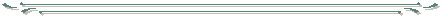 1. Налоговые доходы
Налоговые доходы бюджета Лоховского сельского поселения 
состоят из следующих поступлений:
налог на доходы физических лиц
налоги на товары (работы, услуги), реализуемые на территории Российской Федерации (акцизы)
единый сельскохозяйственный налог
налоги на имущество (налог на имущество физических лиц, земельный налог)
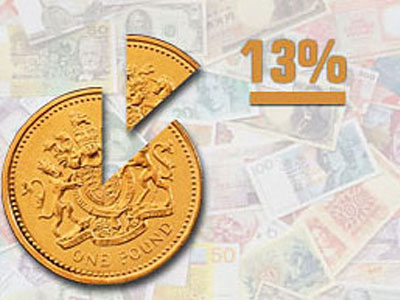 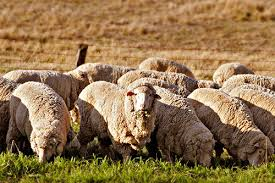 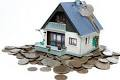 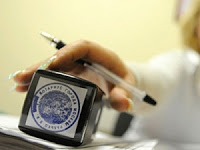 Поступление налоговых доходов в местный бюджет на 2020 год
2. Неналоговые доходы
Неналоговые доходы бюджета Лоховского сельского поселения состоят из следующих поступлений:
доходы от использования имущества (арендная плата за пользование имуществом, земельных участков) 
доходы от оказания платных услуг (работ) и компенсации затрат государства
 штрафы, санкции, возмещение ущерба
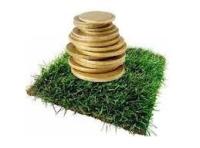 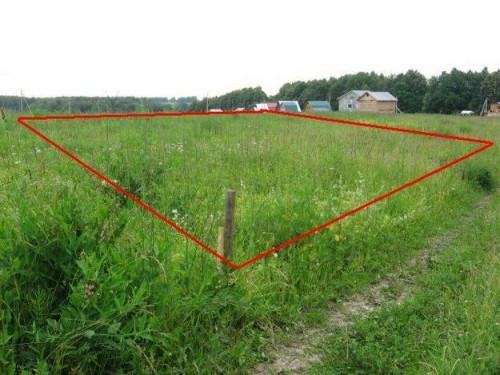 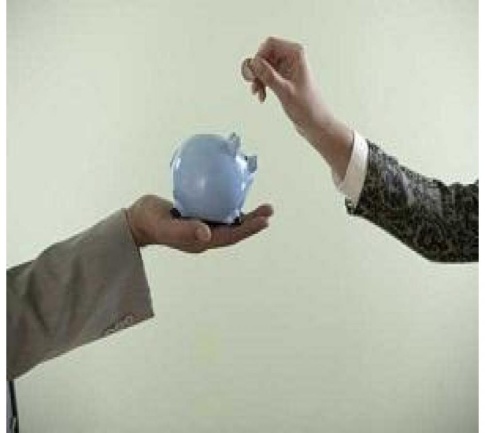 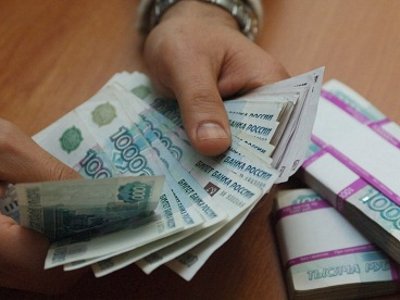 Поступление неналоговых доходов на 2020 год
3. Безвозмездные поступления
Доходы бюджета Лоховского сельского поселения от безвозмездных поступлений состоят из следующих поступлений:
дотации на выравнивание бюджетной обеспеченности
субвенций (на осуществление первичного воинского учета,  на выполнение передаваемых полномочий субъектов Российской Федерации)
субсидии (из бюджетов Иркутской области  и Черемховского района)
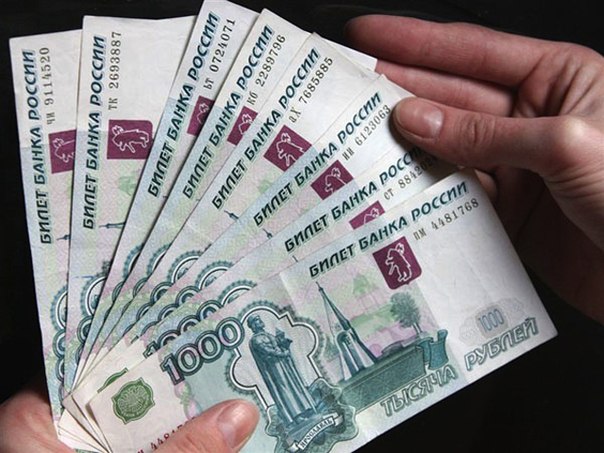 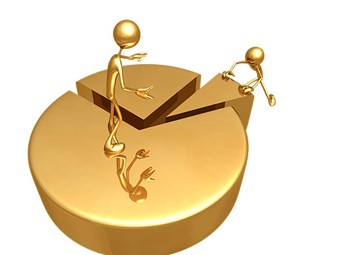 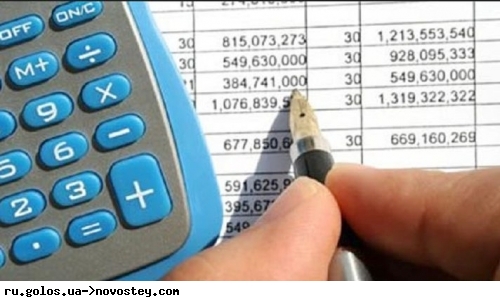 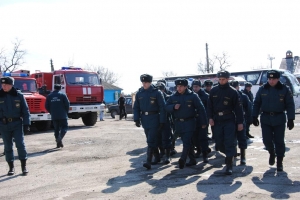 Доходы от безвозмездных  поступлений
4. Расходы
Осуществление расходов по разделам и подразделам
Осуществление расходов по разделам и подразделам(продолжение)
Заключение
Бюджет муниципального образования Лоховского сельского поселения принят в соответствии с требованиями и нормами действующего бюджетного законодательства.
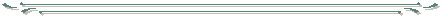 СПАСИБО
ЗА ВНИМАНИЕ!